2 Corinthians 12:7–10
7 So to keep me from becoming conceited because of the surpassing greatness of the revelations, a thorn was given me in the flesh, a messenger of Satan to harass me, to keep me from becoming conceited. 8 Three times I pleaded with the Lord about this, that it should leave me.
2 Corinthians 12:7–10
9 But he said to me, “My grace is sufficient for you, for my power is made perfect in weakness.” Therefore I will boast all the more gladly of my weaknesses, so that the power of Christ may rest upon me. 10 For the sake of Christ, then, I am content with weaknesses, insults, hardships, persecutions, and calamities. For when I am weak, then I am strong.
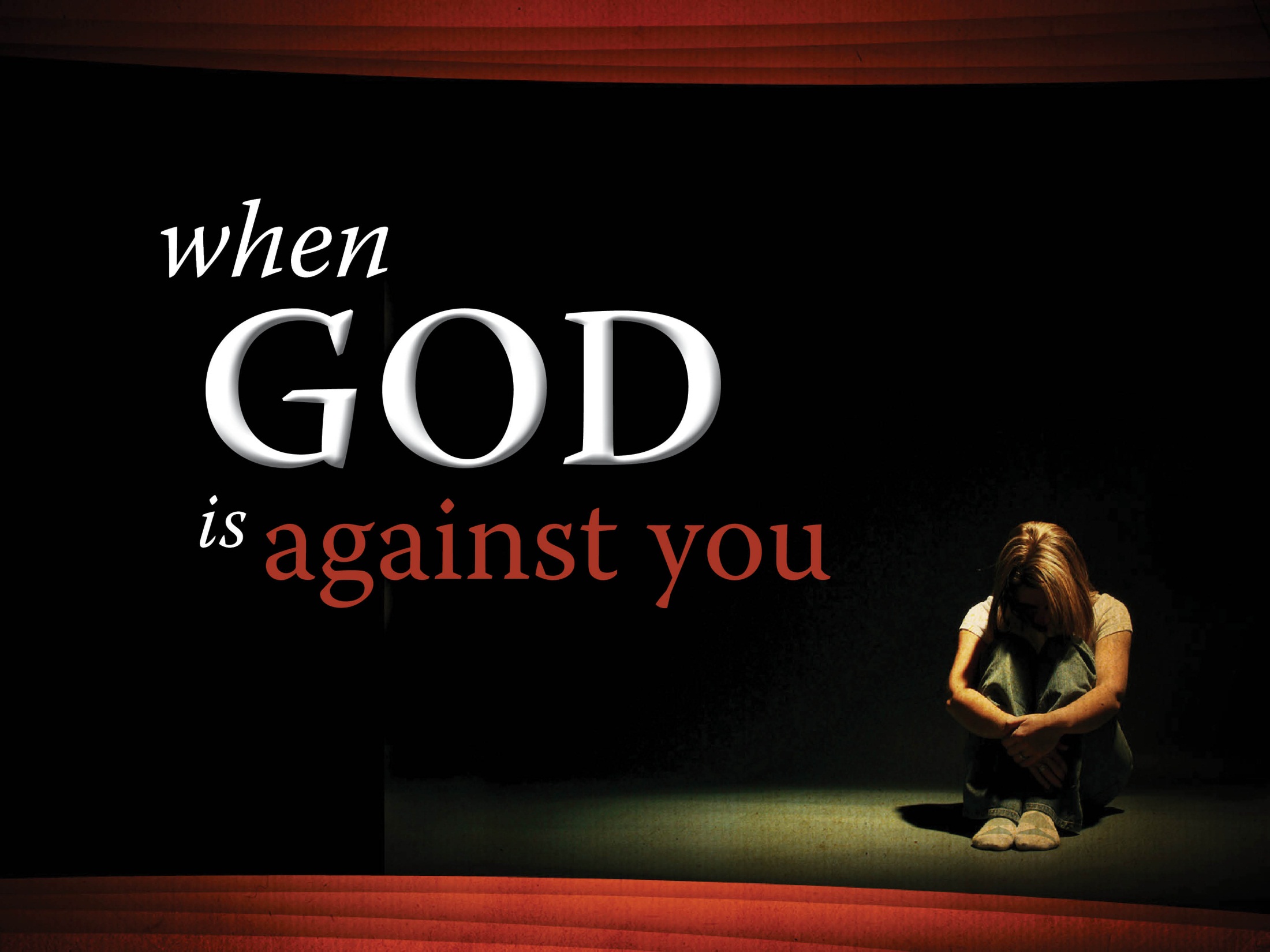 Consider Jacob’s Story
Jacob was the son of promise .
Genesis 25:23
Confrontation with Esau.
Genesis 27:41
Genesis 32:1–8
A wrestling match with the messenger of God.
Genesis 32:22–32
When you feel like God is fighting against you.
Obtaining God’s promise is not always easy.
Sometimes it feels like God is our opponent.
Sometimes we get injured on the way to our blessing.
When you feel like God is fighting against you.
Our struggle will be more than we want to deal with, but it will not be more than we can deal with.
God will not give us every blessing we ask for.
God will bless if we hang on to Him.